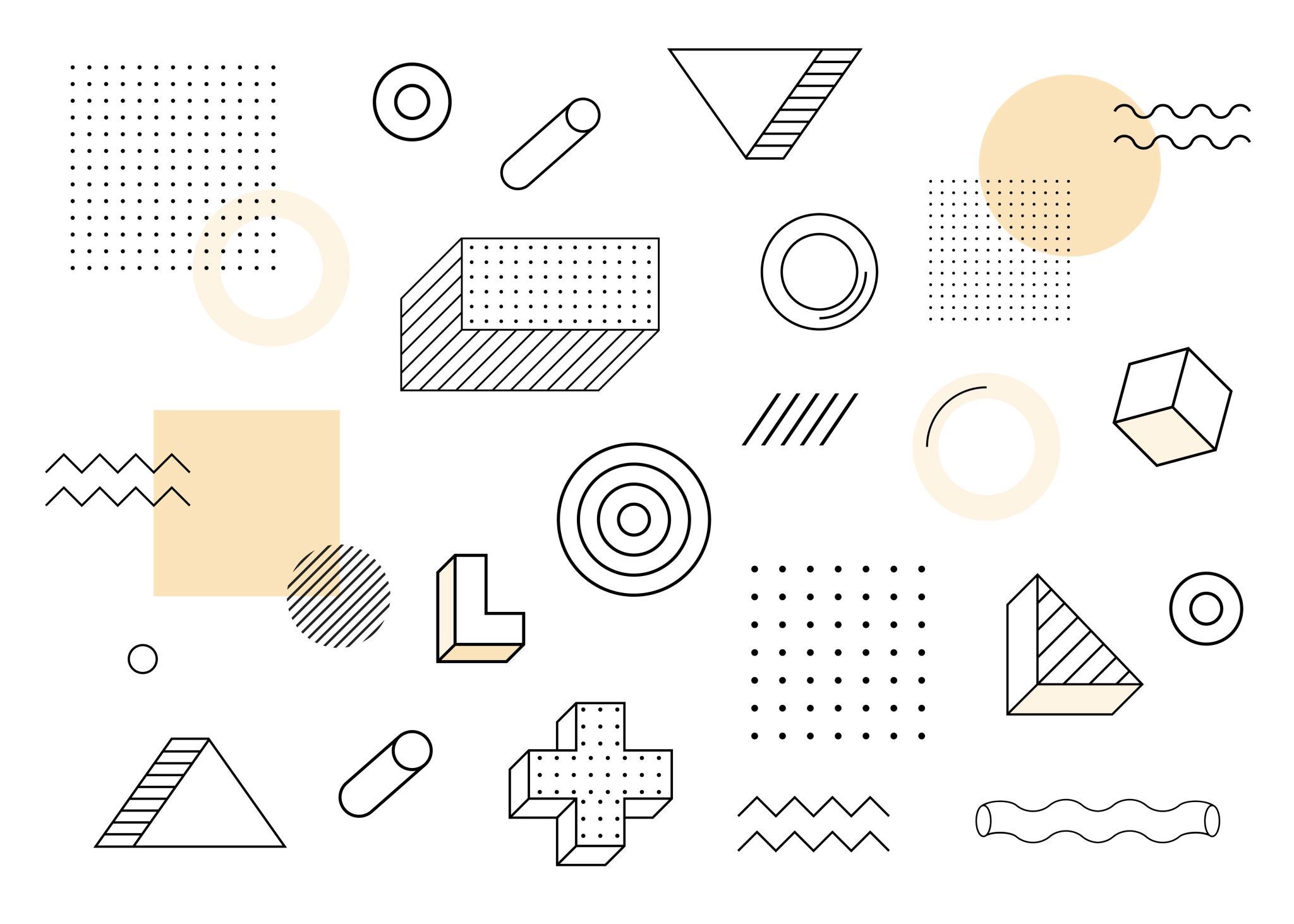 4 Тақырып: . Мигранттардың әлеуметтік және гендерлік портреті
Жоспар
Гендер және миграция туралы мәліметтер жинау әдістері.
Мигрант әйелдердің әлеуметтік тәуекелдері мен осалдығы. 
Көші-қоннан кейінгі стресс және осалдық.
Дәріс мазмұны
Гендер концепциясын 1970-1980 жылдары батыстық әлеуметтанушылар ерлер мен әйелдер арасындағы биологиялық немесе физикалық айырмашылықтар емес, қоғамның осы айырмашылықтарға беретін мәдени және әлеуметтік мәні екенін атап көрсету үшін ойлап тапты. Британдық әлеуметтанушы Э.Гидденстің айтуынша, «жыныс пен гендер арасындағы айырмашылық өте маңызды, өйткені әйелдер мен ерлер арасындағы көптеген айырмашылықтар табиғаты бойынша биологиялық емес себептерден туындайды». Соымен қатар, Э.Гидденстің пайымдауынша «гендер» - бұл еркектік пен әйелдіктің әлеуметтік қалыптасқан сипаттамалары. Гендер, ең алдымен, «ерлер мен әйелдерге сәйкес келетін мінез-құлыққа қатысты әлеуметтік күтілімдерді» білдіреді. Сондықтан, соңғы жылдары гендер түсінігін қазіргі зерттеушілер әлеуметтік конструкция ретінде анықтауда, яғни, жынысқа қатысты құрастырылатын рөлдер, статустар және күтілімдер жиынтығы.
Гендер
Ресейлік автор О.А. Воронина айтуынша, гендер - бұл қоғамда ерлер мен әйелдер рөлдеріндегі, мінез-құлқындағы, психикалық және эмоционалдық ерекшеліктеріндегі айырмашылықтарды қалыптастырудың (салудың) күрделі әлеуметтік-мәдени процесі және оның нәтижесі гендерлік әлеуметтік құрылым болып табылады.
Гендер негізінен кімнің көшетінін және кім қалатынын, адамдар неге және қашан көшетінін және көші-қонның қандай формалары таңдалатынын анықтайды. Өз кезегінде көші-қон гендерлік рөлдерді, көзқарастарды және идеологияларды жергілікті және жаһандық деңгейде қайта құрылымдайды. Дегенмен, іргелі көші-қон теориясында гендерлік перспектива жоқ. Гендер көші-қон теорияларының көпшілігінде бейтарап және әмбебап деп танылады, бірақ іс жүзінде олар мигрант ер адам және ол ұтымды әрекет етеді деген жасырын болжамнан шығады. Көптеген ондаған жылдар бойы әйелдер ішкі және сыртқы көші-қон процестерінде елеусіз қалды немесе күйеулерімен бірге жүретін, сондай-ақ неке мигранттары ретінде әрекет ететін пассивті актерлер рөліне ауыстырылды.
Гендерлік ерекшеліктер, әйелдердің әлеуметтік осалдығы.
Ерлер көші-қоны - олар баратын елдегі жергілікті халық «қалаусыз» деп санайтын жұмыс орнын алу қажеттілігіне жауап болды. Әйелдердің көші-қоны батыс елдеріндегі үй еңбегінің ауыртпалығы ауқатты әйелдерден мигрант әйелдерге ауыстыру тенденциясын көрсетті (Asis, 2006). Реттелмейтін «жеке» үй және күтім жұмыстарымен айналысатын әйелдер күштердің теңсіздігі, ақпаратқа қол жеткізудің шектеулілігі, қозғалыс еркіндігінің шектелуі және жұмысының көрінбейтін сипаты салдарынан туындайтын зорлық-зомбылыққа өте осал болып келеді.
Еңбек көші-қоны көбінесе әйелдердің еркін және тәуелсіз ерік-жігерінің көрінісі ретінде емес, экономикалық және қаржылық қажеттілікке байланысты әйелдер таңдауы керек дағдарыстық жағдайларды жеңудің (күресудің) отбасылық механизмі ретінде сипатталады. Еңбек көші-қоны әйелдерге отбасы мен қауымдастықтағы өз ұстанымдарын қайта келісуге сирек мүмкіндік береді, ал мигрант әйелдер дәстүрлі гендерлік рөлдер мен жауапкершіліктерді орындауды жалғастыра отырып, идеалды жыныстық стереотипке сәйкес келу үшін жиі әлеуметтік қысымды бастан кешіреді. Ана болғандар балалары мен отбасының басқа мүшелері үшін виртуалды «эмоционалдық күтім жұмысын» жүзеге асырады.
Бақылау сұрақтары:
«Гендер» және «жыныс» түсініктеріне теориялық талдау жасау
Біріккен ұлттар ұйымының мигрант әйелдерге қатысты зерттеулерімен танысу.
Халықаралық еңбек ұйымының мигрант ерлер мен әйелдерге қатысты зерттеу жұмыстарының есептерімен танысып, талдау жасау.
Әдебиеттер
Миграция населения : учебное пособие для вузов / Л. Л. Рыбаковский. — Москва : Издательство Юрайт, 2020. — 480 с. — (Высшее образование).
Хеннебри, Дж., Х. Кей Си и К. Уильямс, 2021. Гендер и данные о миграции: Руководство по управлению миграцией на основе фактических даннных и с учетом гендерных аспектов. Международная организация по миграции (МОМ). Женева.
Под общей редакцией чл.корр. РАН, д.э.н. С.В. Рязанцева (2020), Возвратная миграция: международные подходы и региональные особенности Центральной Азии. Учебное пособие. Международная организация по миграции (МОМ) – Агентство ООН по миграции, Алматы